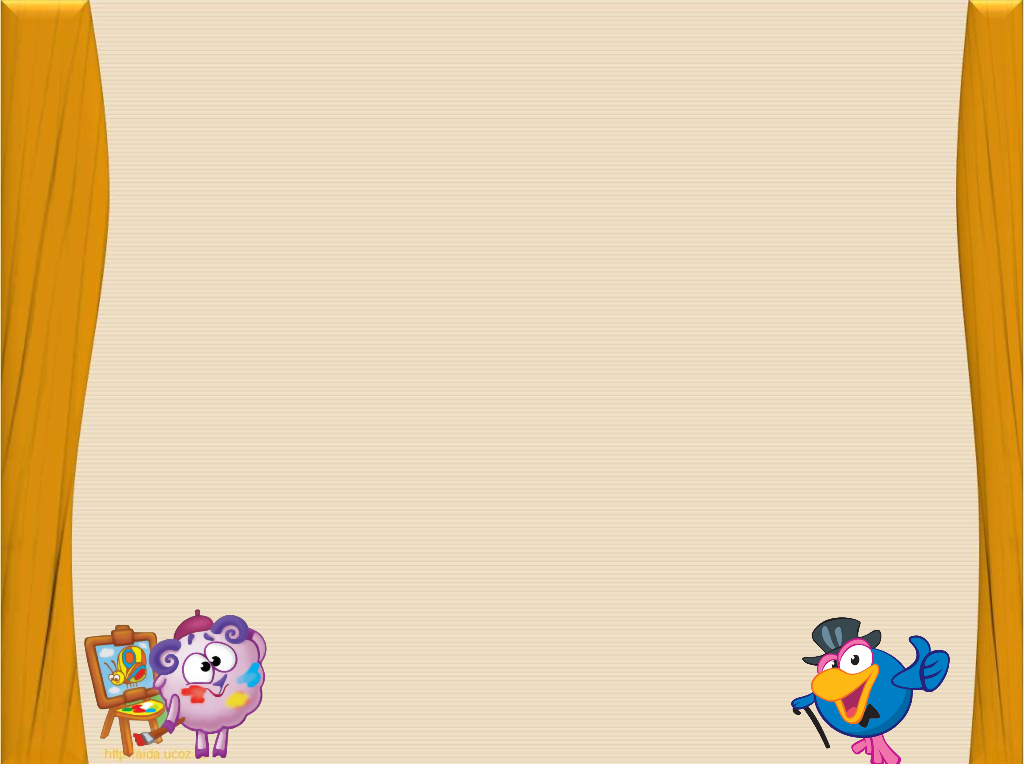 «Формирование психологического здоровья воспитанников с помощью сказкотерапии»

Педагог-психолог: Зеленова Л.В.
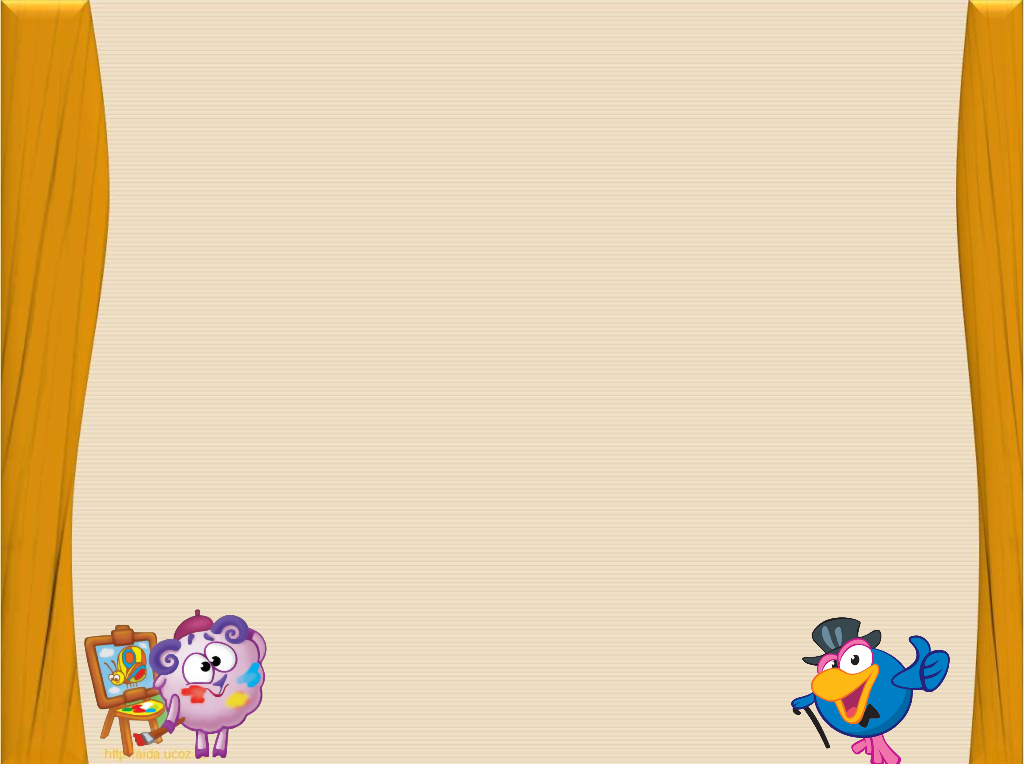 Сказкотерапия –ОД с помощью сказки,
направленная на решение какой-либо проблемы
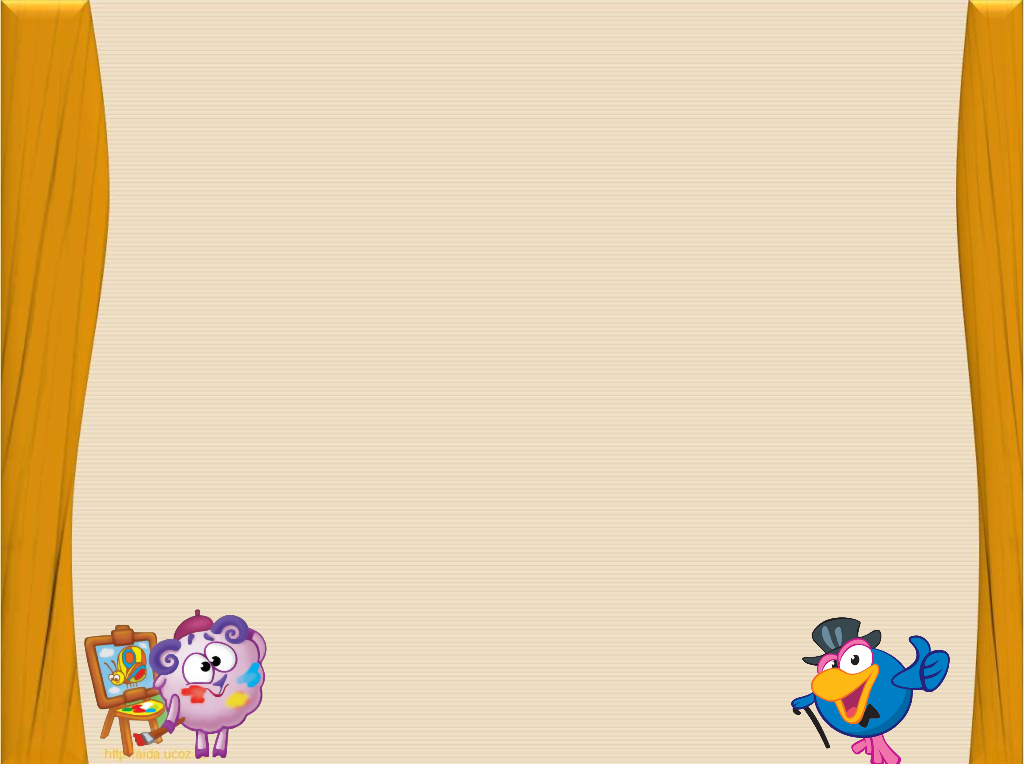 Цель:
Воспитание  ценностных ориентаций посредством сказки, формирование психологического здоровья дошкольников.
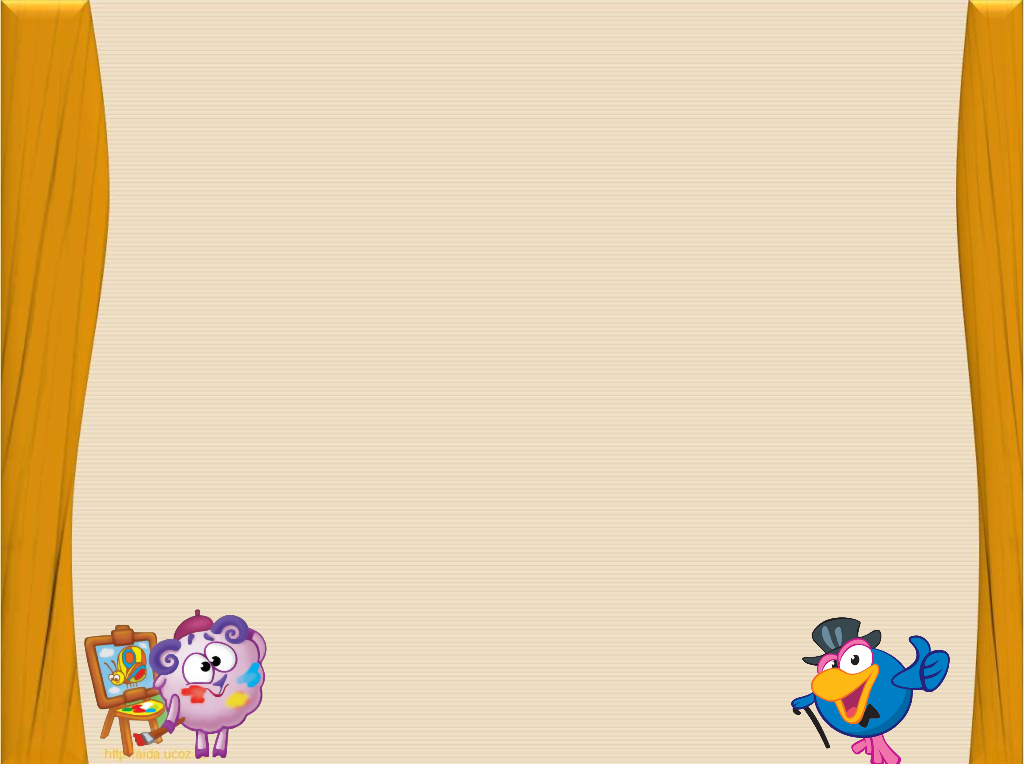 Задачи сказкотерапии
Снятие эмоционального и физического напряжения
Развитие умения быстро переключаться с активной деятельности на пассивную
Развитие умения взаимодействовать с окружающими, совершенствование коммуникативных навыков
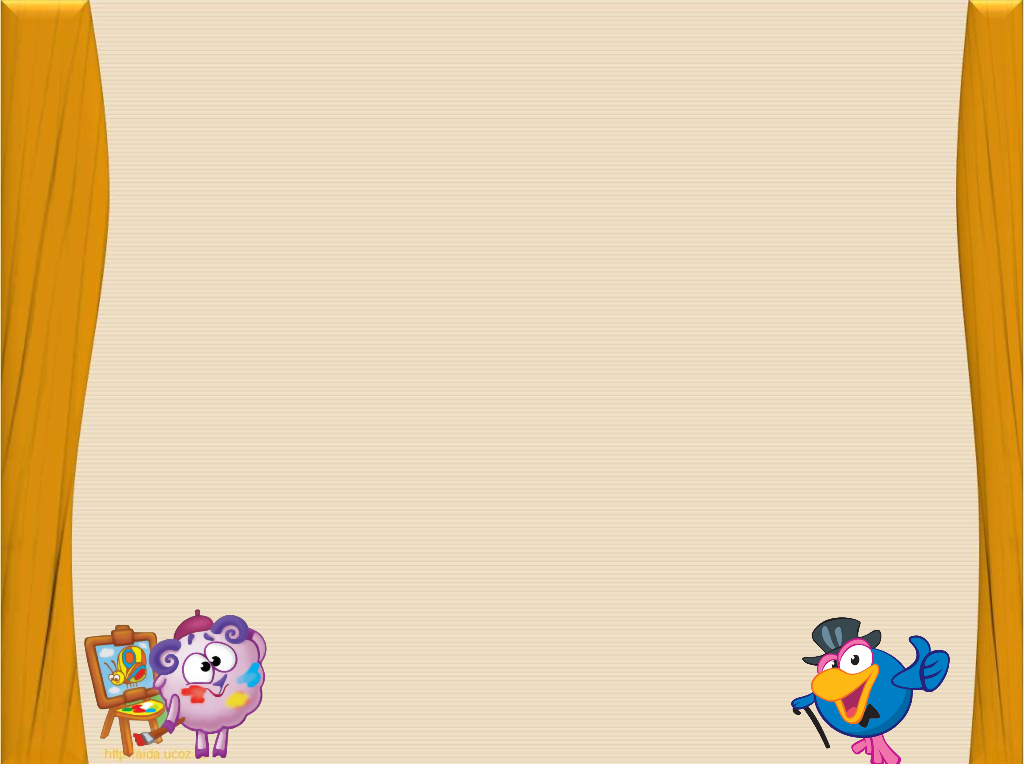 Какие сказки можно использовать в ДОУ:
Развивающие и обучающие сказки, позволяют накапливать опыт об окружающем мире, правилах поведения. 
Народные художественные сказки, способствуют воспитанию нравственных  чувств: взаимопомощи, поддержки, сочувствия, долга, ответственности и др. 
Медитативные сказки, помогают расслабиться,  снять напряжение. 
Диагностические сказки, позволяют определить характер ребенка и его отношение к тому, что его окружает. 
Психологические сказки способствуют преодолению страхов, обретению уверенности в себе и др.
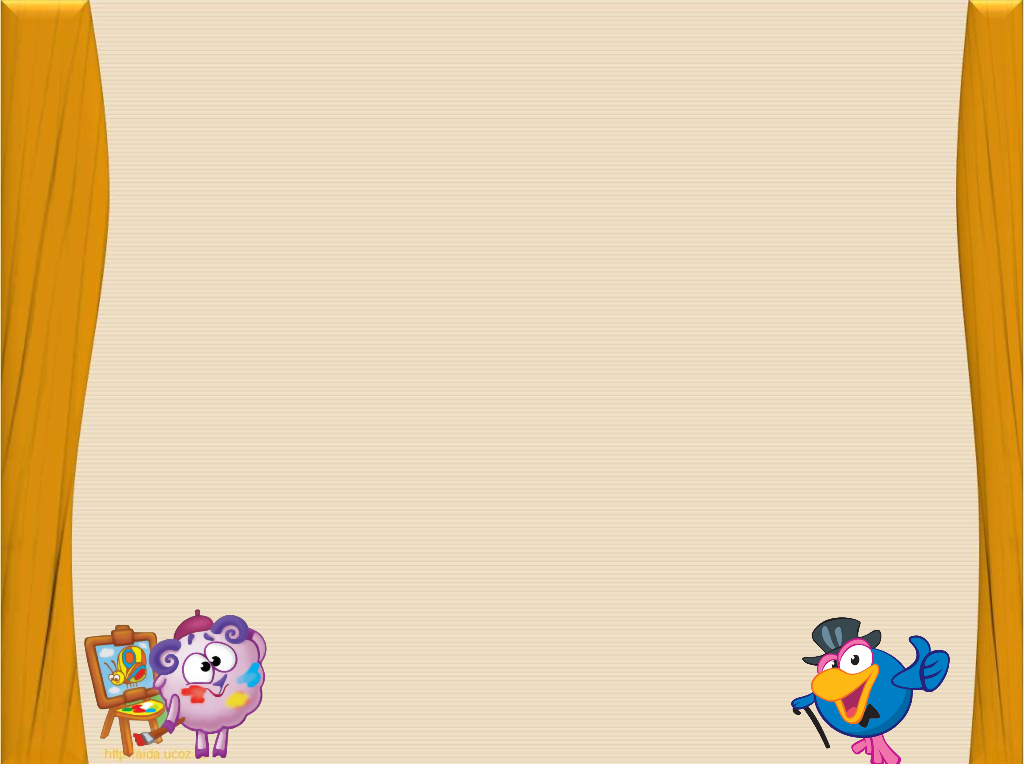 Оборудование для сказкотерапии
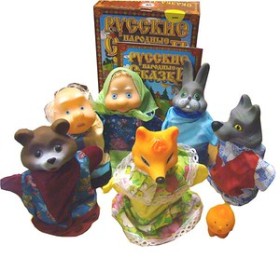 Куклы бибабо 
(перчаточные  куклы)
Пальчиковые куклы
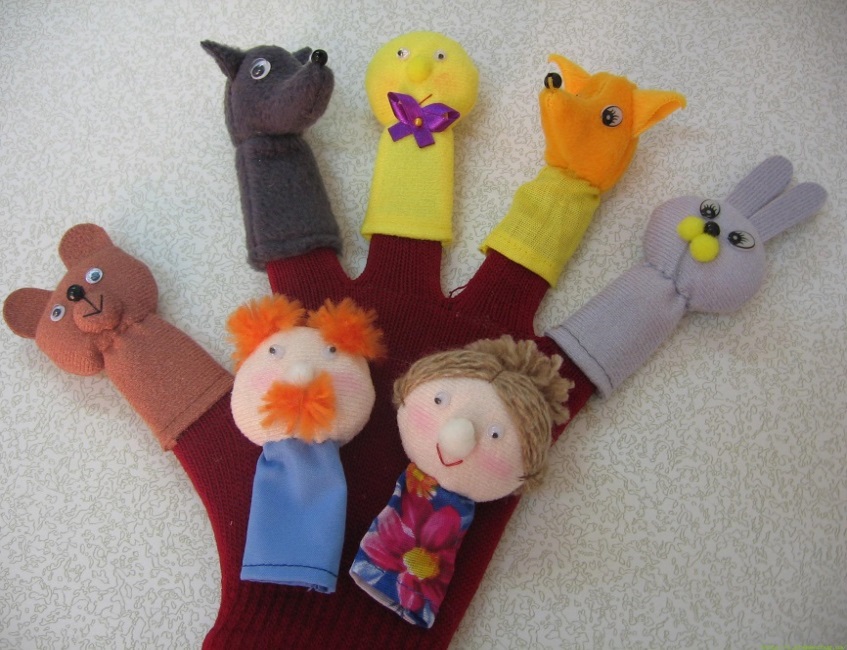 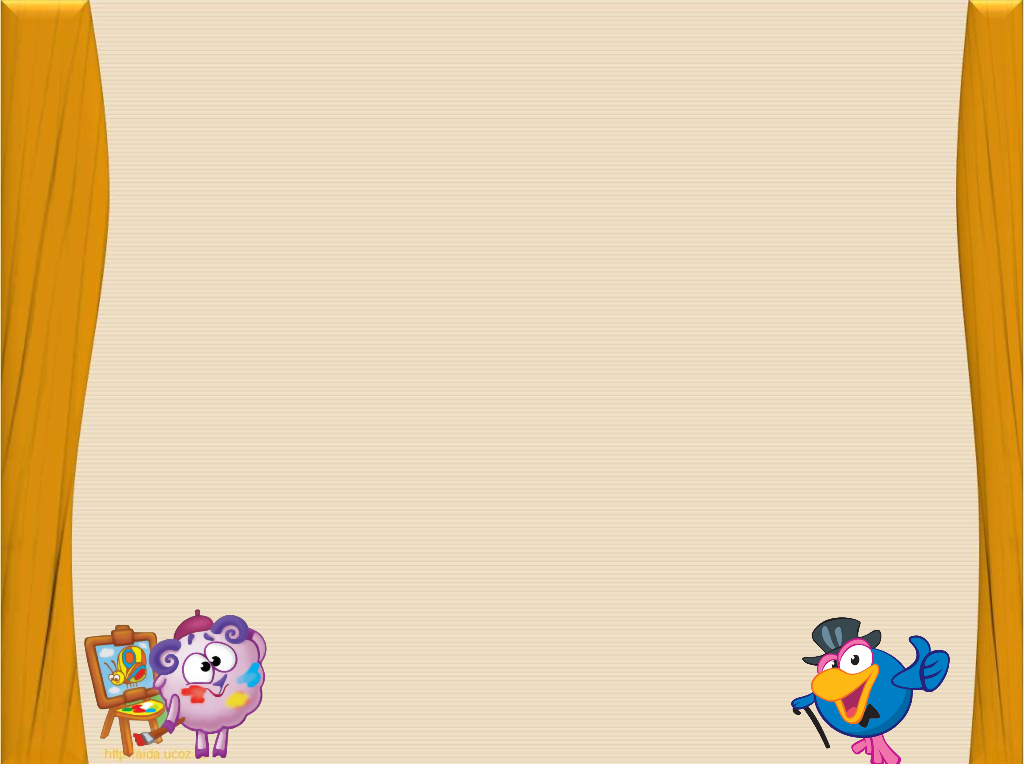 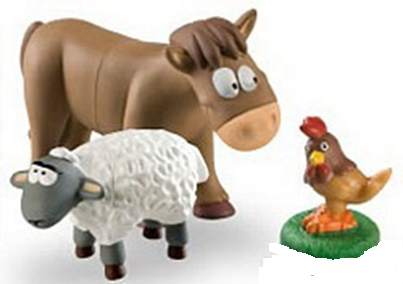 Пластиковые и деревянные персонажи  людей и животных
Красочные картины 
по сюжету сказки
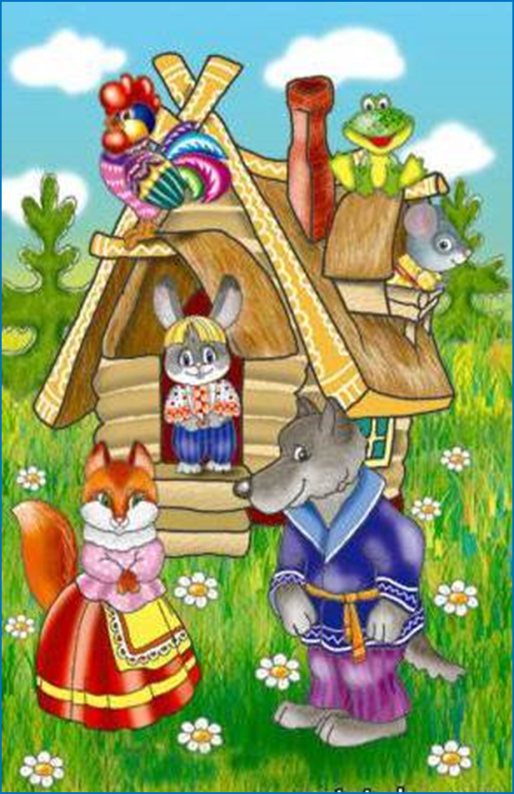 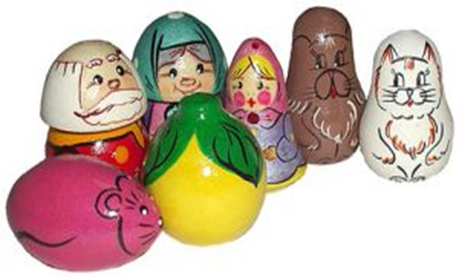 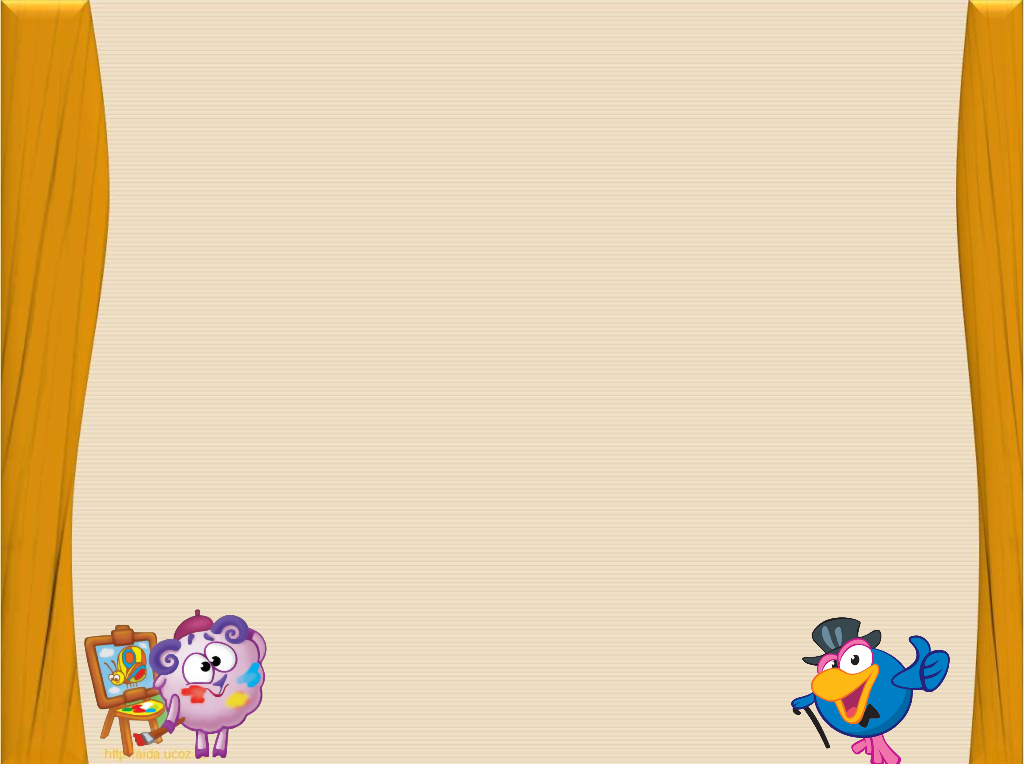 1-ый этап работы: 
ритуал вхождения в сказку
2-й этап работы:
 чтение сказки
3-ий этап работы:
 обсуждение сказки
4-ый этап работы:
Ритуал выхода из сказки
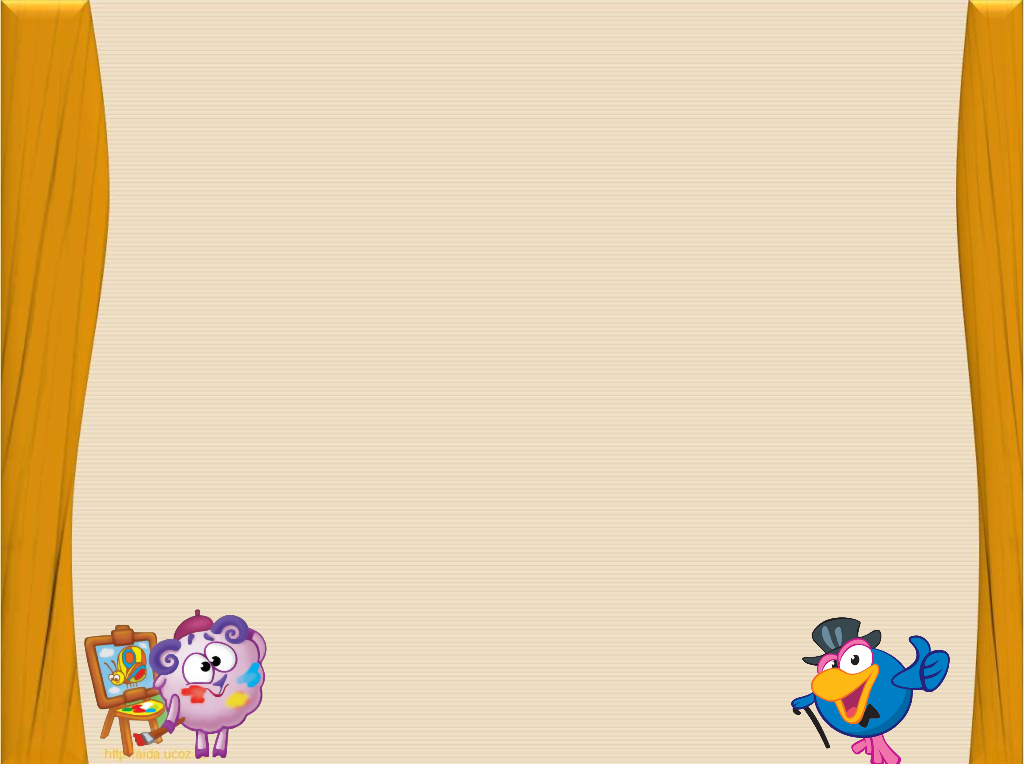 ВЫВОД: 
«СКАЗКОТЕРАПИЯ  в ДОУ»:
Это способ воспитания у ребенка особого отношения к миру, принятого в обществе, способ передачи ребенку необходимых моральных норм и правил, общечеловеческих ценностей.
В процессе слушания, придумывания и обсуждения сказки у ребенка развиваются фантазия, творчество. Он усваивает основные механизмы поиска и принятия решений.
Работа со сказкой направлена непосредственно на лечение и помощь ребенку. Создаются условия, в которых ребенок, работая со сказкой (читая, придумывая, разыгрывая, продолжая), находит решения своих жизненных проблем. Учится преодолевать трудности, бороться со страхами.
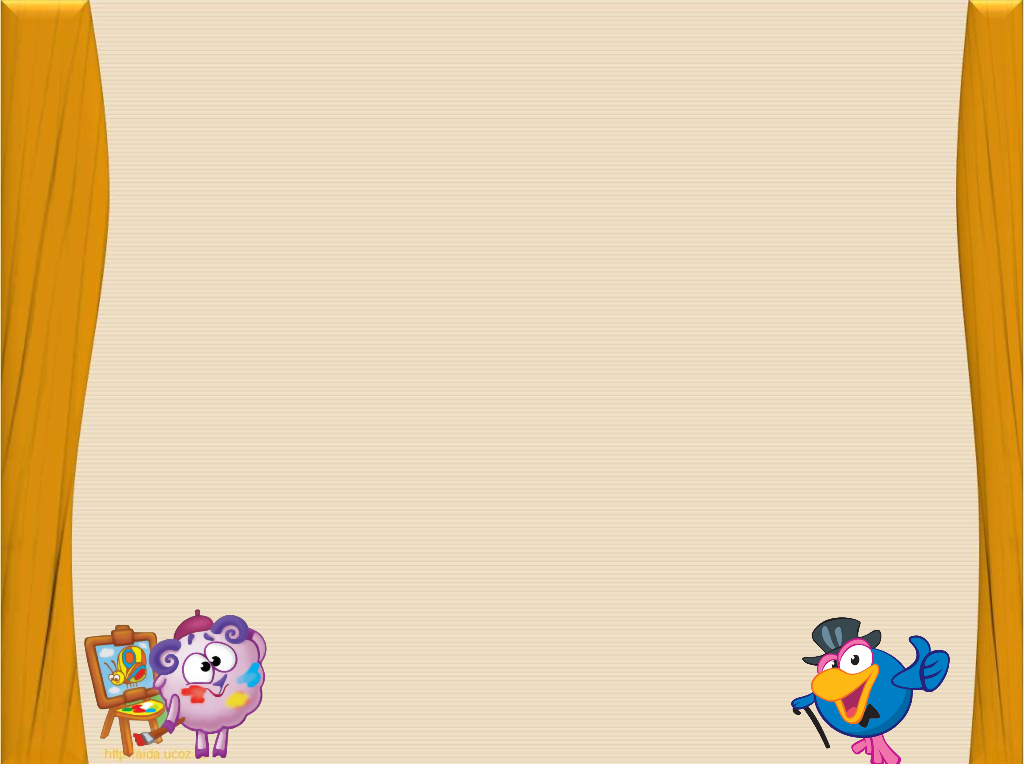 Спасибо за внимание!